事務局宛て
施工ＢＩＭ/ＣＩＭ 総合研修 申込書
《１．個人名等》
《２．所属先》
《３．研修費用請求先》
《４．研修受講日》
個人・所属・その他（
）←該当に丸印を記入
※  先着２０名様の定員に達した場合、ご希望に添えないことがありますので予めご了承願います。
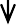 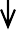 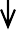 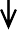 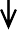 申込は、本用紙に必要事項を記入の上、下記まで FAX またはメールにてお願いします。
FAX：０８ 8‐6 6３‐2 3 5 7	E‐mail：academy@yanosyouten.com
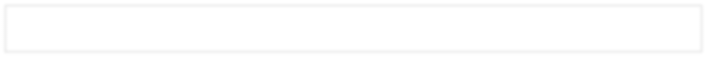